GAPP 2019 Hosting Meeting
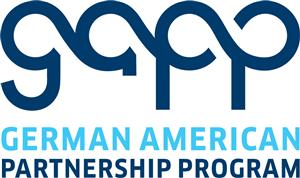 Please sign in and grab a packet!
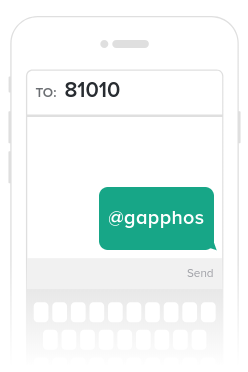 Contact Information:

Remind.com ➡ 

Enumclaw Area Map 
& Phone Tree

Frau’s phone number
   (for emergencies!)
--- --- -----
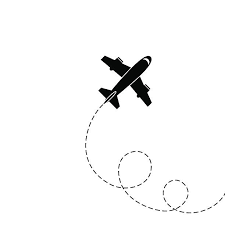 Airport Information: 

Pick Up: 
       
Saturday, March 30th, 4:30 PM Baggage Claim

Drop Off: 
     
     Friday, April 19th, 2:30 PM at SeaTac
Hosting Calendar (green):
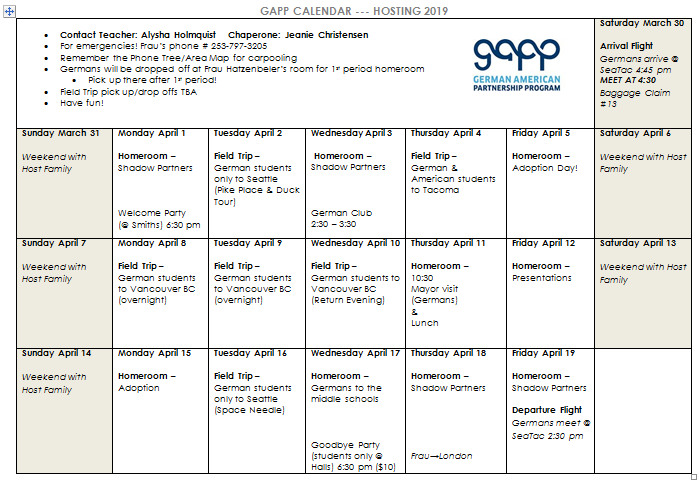 Activity Calendar (blue):
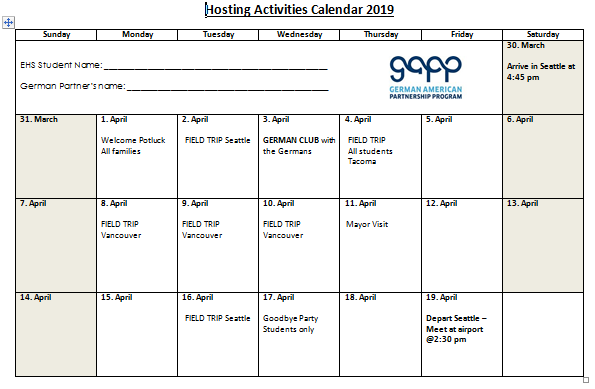 GAPP Handbook:





   


https://frauholmquist.weebly.com/gapp-2019-hosting-information.html
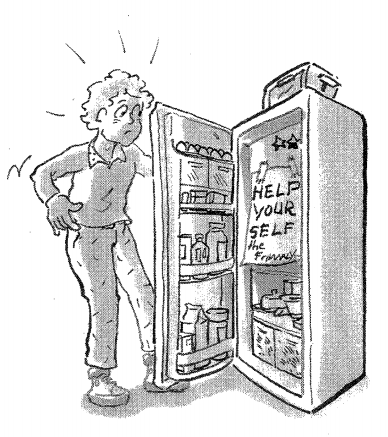 GAPP Classes:
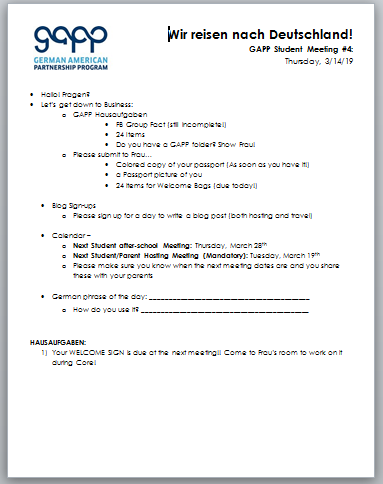 MANDATORY! :) 

For a grade on your transcript!

Prepping for abroad!
GAPP Hosting Blog:









https://enumclawhighschoolgapp2019.weebly.com/
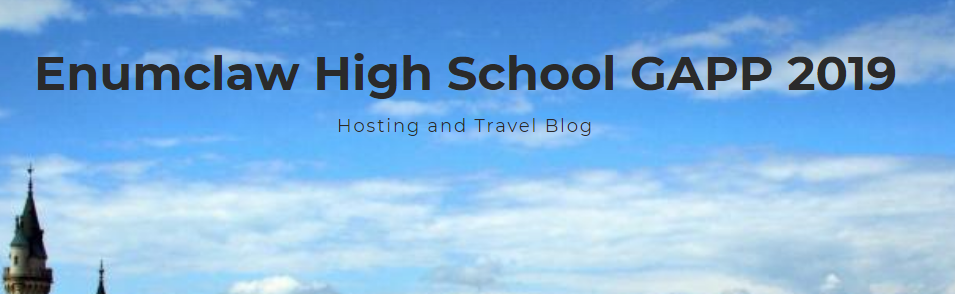 Passports:





      Name correct?
								

					Colored Photocopy						      Due by 5/30
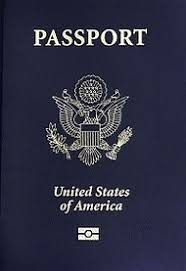 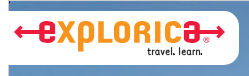 Questions?
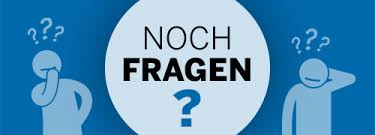 Bis bald!
See you soon!
Sat, 3/30 
@ 4:30 PM
Next GAPP parent Meeting!
(mandatory travel meeting!)
Tuesday, June 4th at 6:00 pm